CCSA Report
Zemin Yang, Secretary-General, CCSA
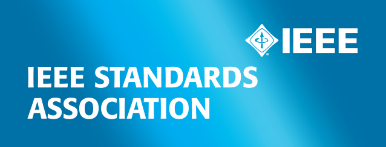 26-27 September 2017
HOSTED BY
Contents
Pg  2 |
CCSA membership
Pg  3 |
Changes to CCSA structure
Newly established STs/TC:
ST7: Quantum Communication and Information Technology Special Task Group 
ST8: Industrial Internet Special Task Group 
ST9: Navigation and Location Service Special Task Group 
Adjustment to existing TCs:
The old TC1 and TC3 merged as the new TC3 named “Network and Service Capability”
New TC1 named “Internet and Application Technology” (working on areas such as data center and cloud computing, and so forth)
Pg  4 |
Organizational Structure in 2017
Newly established STs
Pg  5 |
Hot areas of CCSA activities
NGN
5G
SND, NFV
IDC, cloud computing
IoT/M2M applications
Industrial Internet 
Connected Car
Connected appliances and Smart home
Standards on application side for some industry sectors
Network and information security
Quantum Communication and Information Technology
Blockchain
Green ICT
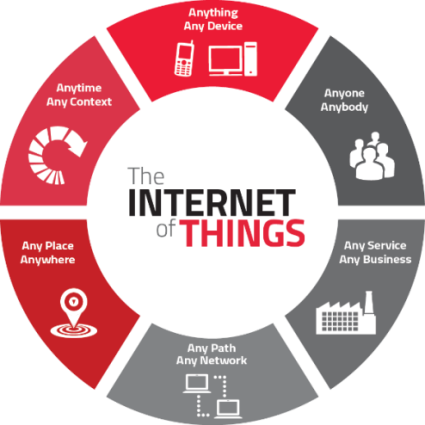 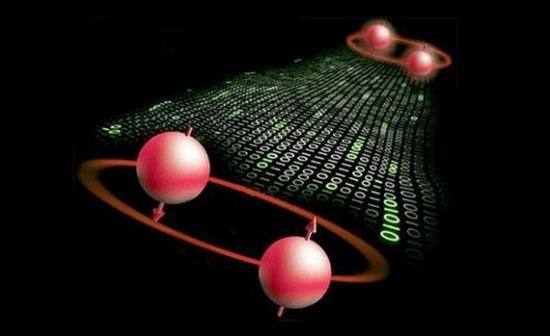 Pg  6 |
Some activities on 5G
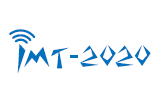 Standardization
Keep pace with activities of ITU and 3GPP on 5G
Being part of IMT-2020 Promotion Group of China: draw and coordinate the efforts of Chinese ICT industry and cooperate with international SDOs
Test and verification
Test and verification on key technology & product under R/D
Plans and specifications for test and certification
In house test & field trial (30 base stations and 6 venders so far)
Spectrum planning
Reflects industry's requirements and thoughts on 5G spectrum
Assists the gov’t with 5G spectrum planning above and below 6GHz
Pg  7 |
China 5G Evaluation Work Plan
No.27(Jun.)
No.28(Oct.)
No.30(Jun.)
No.31(Oct.)
No.26
(Feb.)
No.29
(Jan.)
No.32
(Jul.)
No.33(Dec.)
No.34(Feb.)
No.35
(Jun.)
No.36(Oct.)
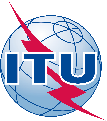 2020
2018
2017
2019
Evaluation
method
Step 3 : Submission&Reception of RITs and SRITs
Step 4: Evaluation of candidate RITs and SRITs by Independent Evaluation Groups
Rel-16
Rel-15
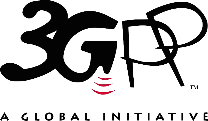 Updates on 3GPP SE
3GPP Self Evaluation
1st Submission
2nd Submission
ChEG preliminary results
ChEG final results
Internal coordination for evaluation submission to 3GPP
Establishment of Chinese Evaluation Group (ChEG)
2
5
4
No.27(Jun.)
No.28(Oct.)
No.31(Oct.)
No.26
(Feb.)
No.29
(Jan.)
No.32
(Jul.)
No.33(Dec.)
No.34(Feb.)
No.35
(Jun.)
No.36(Oct.)
No.30(Jun.)
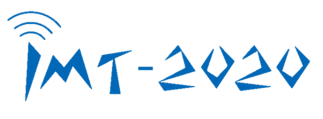 2018
2017
2019
2020
1
3
Evaluation on possible 3GPP updated technical features
Consideration/evaluation on major technical features and configuration
View and Progress on 5G Spectrum
China 5G Spectrum Need estimated by IMT-2020 PG
Low-frequency bands (< 6GHz) are the core bands for 5G systems to guarantee connectivity, coverage, mobility and capacity
High-frequency bands (> 6GHz) are suitable for high traffic off-loading in hotspot areas.
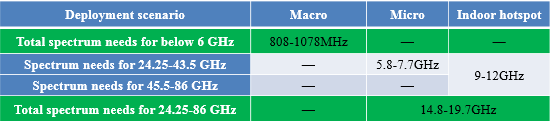 *24.25-43.5 GHz for Micro scenario can also be reused in indoor hotspot
China’s 5G Spectrum Plan Goes A Big Step Forward in Recent Days
On June 5, MIIT posted a draft of initial 5G spectrum plan, where 3300-3600 MHz and 4800-5000 MHz are opened as IMT-2020 frequency bands with the following requirements.
3300-3400 MHz is used for indoor in principle, but can be used outdoor if it does not cause interference to the existing radiolocation service stations
In 3300-3600 MHz, IMT-2020 systems should not cause interference to FSS and satellite telemetry
In 4990-5000MHz, IMT-2020 systems should not cause interference to radio astronomy service.
On June 8, MIIT posted a call for proposals on 5G mmWave frequency bands, including 24.75-27.5GHz, 37-42.5GHz bands, and other millimeter wave bands. The feedback deadline is August 7, 2017.
Pg  9 |
5G Network Deployment in China
2018
2019
2020
EPC
5G Core
Scale Trial
Pre-commercial Trial
Commercial Deployment
Standalone offers larger scale economies and higher performance for long-term development
eLTE
NR
LTE
NR
5G Core
Higher performance via innovative technologies
Larger scale economies for the entire life cycle of 5G
Accelerate the maturity of 5G product and industry
Avoid the complexity of 4G/5G integration
Save the total migration cost from 4G to 5G
Standalone 5G NR with 5G Core
5G NR
UE
Non-standalone is an option to meet early service demand in some scenarios
Anchored in LTE with Legacy S1 interface
Attach to EPC network
Anchored in LTE with NG RAN-CN interface
Attach to 5G core network
S1
S1
NG
NG
Xx
Xx
Pg  10 |
5G R&D Trials of China
Promote the R&D of 5G key technologies, technical solutions, and global unified standards, accelerate the development of 5G products, and build 5G ecosystem
Instrument
2020
2015
2016
2017
2018
2019
Operator
Research
Equipment
Chipset
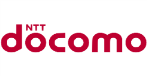 Phase 1: Technology R&D Trial
Phase 2: Product R&D Trial
Step 2: Tech scheme trial
Step 3: System trial
Step 1: Key tech trial
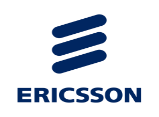 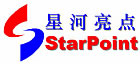 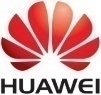 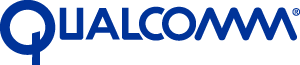 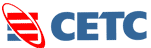 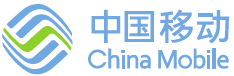 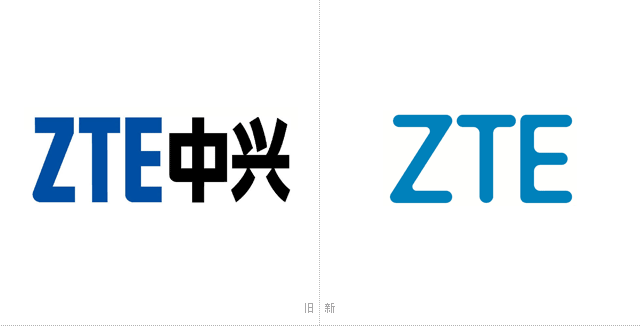 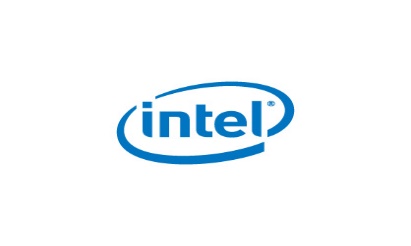 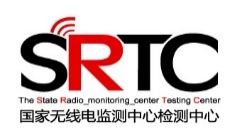 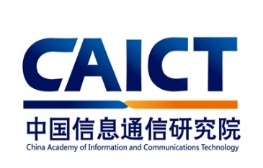 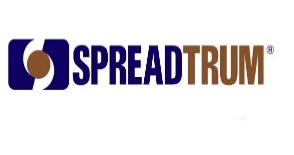 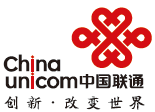 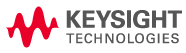 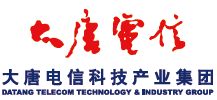 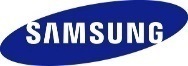 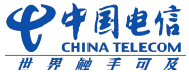 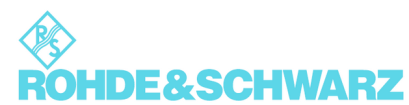 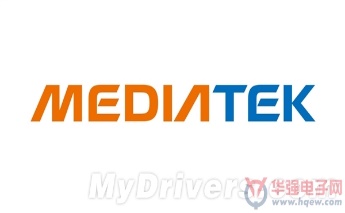 Pg  11 |
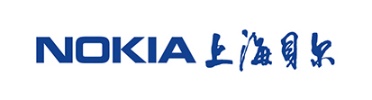 Summary and Outlook
Building Globally Unified 5G Standards and Ecosystem
In the framework of globally unified 5G standards, synchronously promote the study of eMBB and IoT standards via technical innovation
Actively promote 5G low-frequency planning & allocation, 5G high-frequency planning study, and global harmonization
Use 5G trial as a carrier to support 5G technology R&D, standardization, industrialization, and commercialization in 2020
Enhance the research and practice on 5G vertical applications, especially in requirements, technical solutions, business model, and industrial ecosystem.
Pg  12 |
Connectivity
Infrastructure
Essential 
Tech & Standards
Could be shared Brd
Security
Data Structure
......
Commercialized
Chipset
Supply
Some standards 
For one or few industry  only
But need  be adequately converged
？
Activities on IoT industrial Employment
IoT Indstr
Employ-ment
All the other
Factors Enabling 
A big succsess
BUSINESS
Pg  13 |
Power
?
Household Appliances
Automotive
.....XYZ......
通用积木
...XYZ...
...XYZ...
...XYZ...
Application layer
Common blocks
ISO/IEC
oneM2M
连接层面
通用积木
连接层面
通用积木
XYZ...
连接层面
通用积木
IEEE
Connection layer
Common blocks
3GPP
ITU
Engaged in activities related with all aspects of standards in IoT domain
Pg  14 |
Power
Household Appliances
Automobile
.....XYZ......
?
...XYZ...
通用积木
...XYZ...
...XYZ...
...XYZ...
Application layer
Common blocks
oneM2M
连接层面
通用积木
连接层面
通用积木
XYZ...
连接层面
通用积木
IEEE
Connection layer
Common blocks
3GPP
ITU
Some “minor” standards on application side
These standards(protocals), in terms of technologies, 
    are not complex
With no major IPR issues
Yet hard to harmonize
They may affect the widespread commercialization of certain applications
With stds sufficiently converged, the commercialization of chips becomes feasible
The complexity of cross-industry multi-stakeholders issues makes it hard to converge this kind standards
Working mechanism issues should be considered
Pg  15 |
Household appliance enterprises
FA_SWG
CCSA Menbership
The formation mechanism of standards in IoT application side:  ICT in Charge
Features of the mechanism
ICT ecosystem
Verticals are weak in our Eco and very
often, when they don’t like our idea,
they vote with foot (just won’t use such stds)
Our objectives
Sufficiently converged “stds” that would be
practically used by the industries other sectorss
Not necessarily “perfect” works
Special mechanisms may be needed
Pg  16 |
A virtical Co.
A ICT Co.
A virtual Client/Server model
The 2 parties: United virticals of a few & many ICT Co.s as the majority
The procedure
The clients party (united) raises basic 
  requirements and tentative solutions
The server party (multiple)  offers suggestions on improvement
The clients considers the offers and works out a new draft of solutions
The server party offers further (if any) solutions on improvement
Repeat step 3 and 4 if necessary, until
The clients party makes the final decision
Aiming for dredging the whole channel to the success of a real business
Membership
@CCSA.TC11.FA_SWG
Pg  17 |
A vertical Co.
An ICT Co.
CCSA 
Menbership
A project
Charged by a few Vtcs
Vtc in charge
Comparison of some possible models in this case
Model 1: The classical working model of ICT-SDOs 
Model 2: What CCSA tried in this case
Model 3: Vertical-industry-in-charge model
Model 4: A best practice project with one or
 a few virticals in charge
ICT in charge
Virtical in charge
Pg  18 |
?
The industrial IoT deployment and the way we have relative standards created might show a colourful complexity

Should we need adjust ourselves and get used to this
Pg  19 |
Thank you
For more information, please contact:  Zemin Yang
Email address: Yangzemin@ccsa.org.cn  

Affiliation Name: CCSA  
www.ccsa.org.cn
Pg  20 |